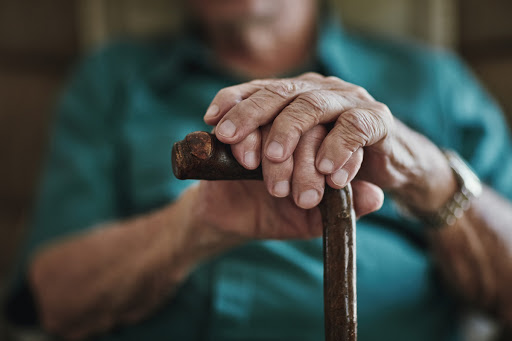 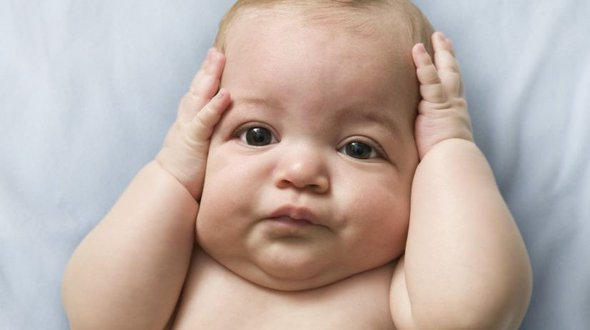 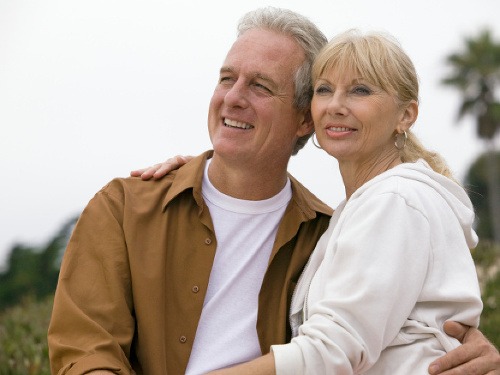 Vývin jedinca
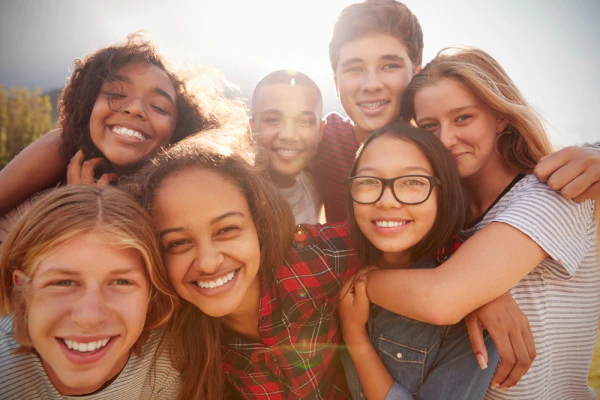 Oplodnenie
splynutie vajíčka a spermie, pričom splynú jadrá oboch buniek
nová vzniknutá bunka obsahuje dedičný materiál oboch rodičov
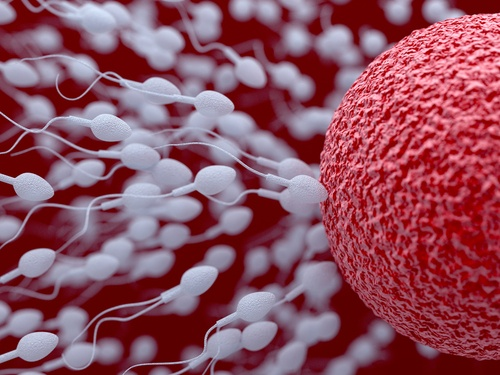 Vajíčko si vyberie len 1 spermiu, 
s ktorou sa spojí.
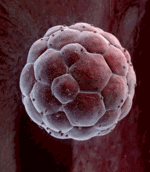 oplodnené vajíčko sa rýchlo delí (zväčšuje počet buniek) a po              6 dňoch sa uhniezdi v maternici
vzniká zárodok (embryo) a placenta
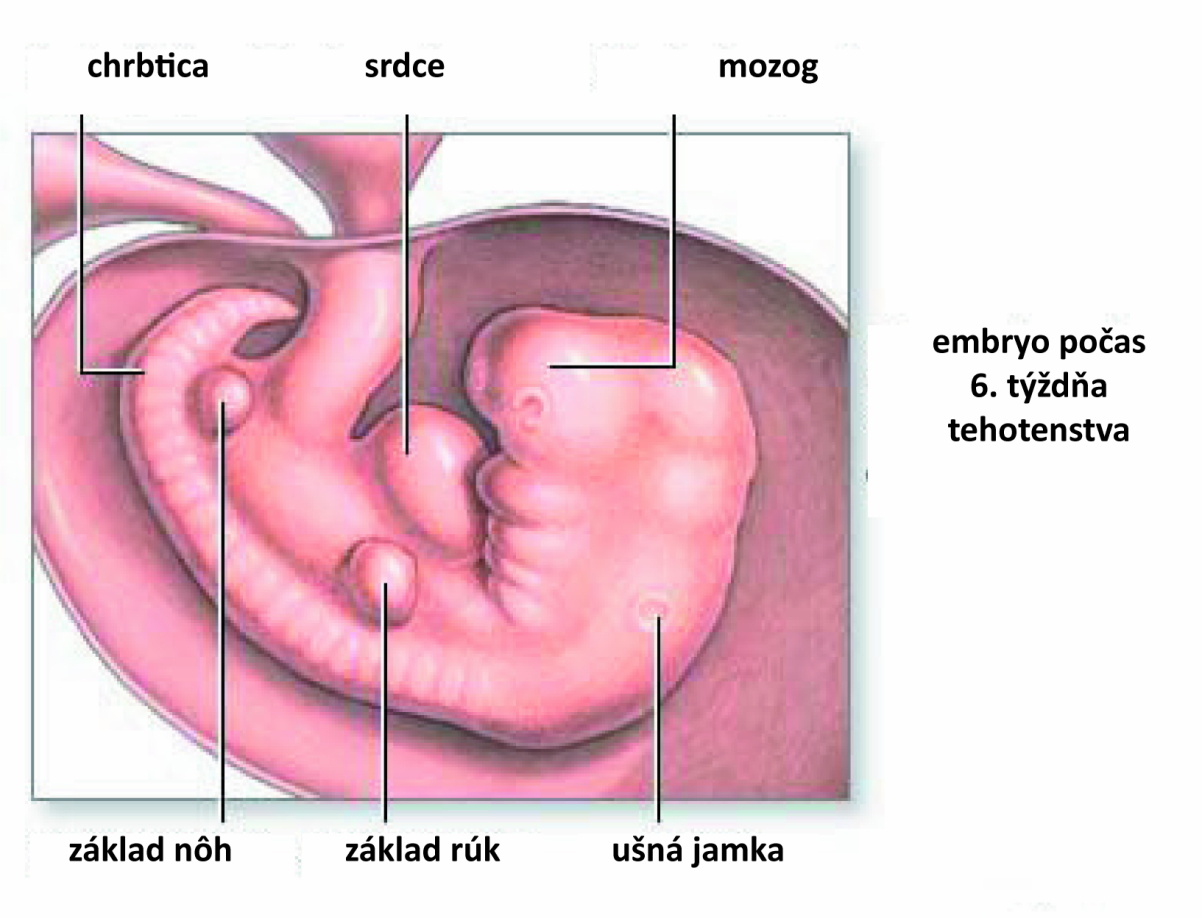 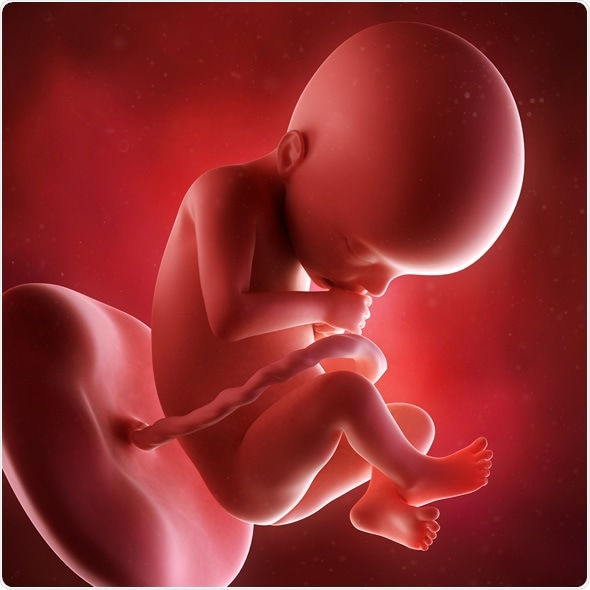 koncom 2.mesiaca sa zárodok začína podobať na človeka a mení sa na plod 
pupočnou šnúrou je spojený s placentou (tá je spojená s telom matky), ktorá zabezpečuje výživu
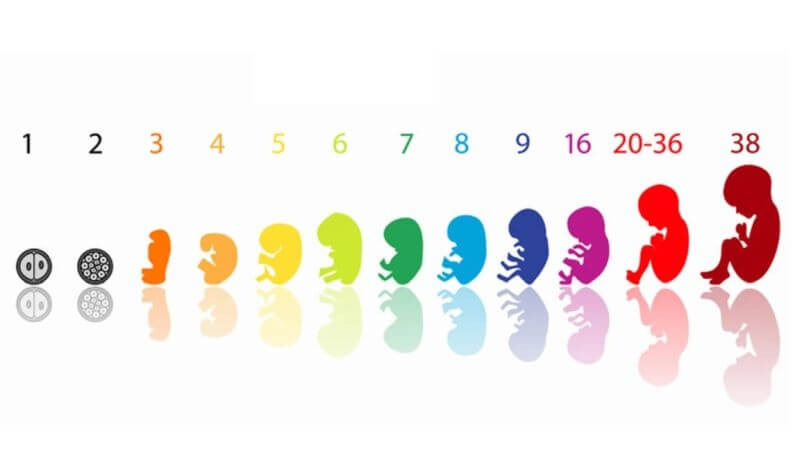 Vývoj plodu v jednotlivých týždňoch: 
https://www.youtube.com/watch?v=WH9ZJu4wRUE
- plod je chránený plodovými obalmi a plodovou vodou – ochrana pred nárazmi, umožňuje mu pohyb a rast
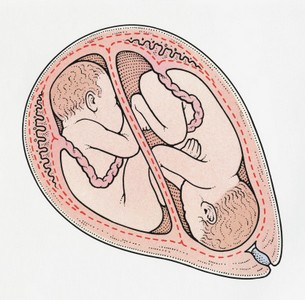 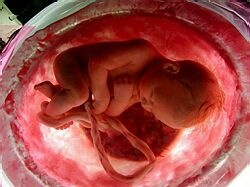 dvojičky 
v maternici
placenta
Tehotenstvo - gravidita
trvá 280 dní (40 týždňov)
končí pôrodom, pri ktorom sťahy maternice plod vypudia pošvou von z tela
prestrihnutím pupočnej šnúry sa novorodenec stáva samostatným jedincom
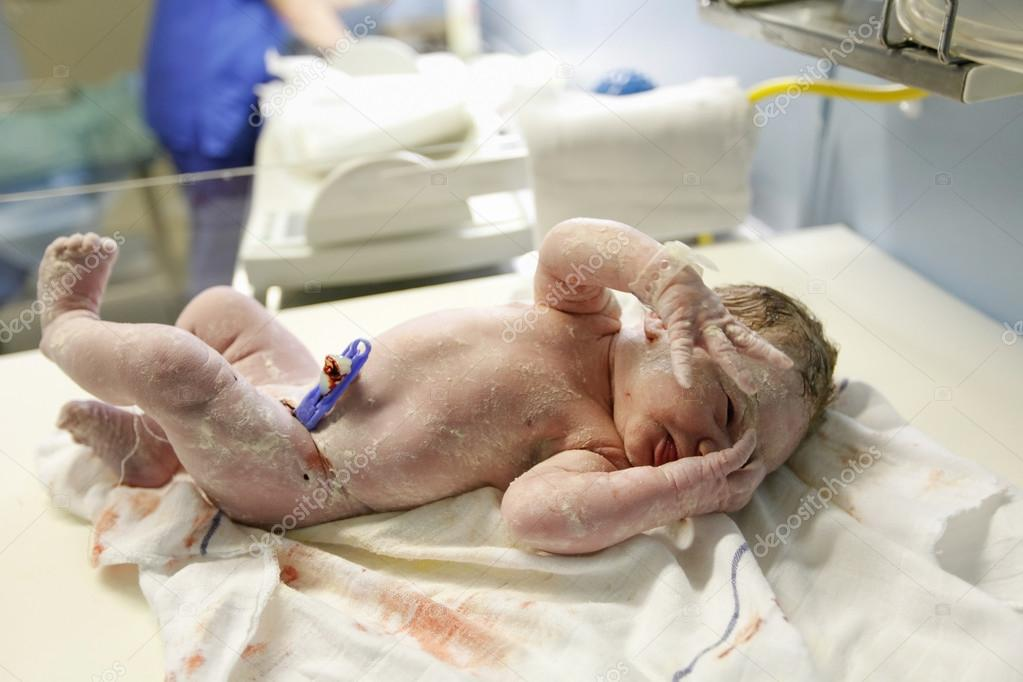 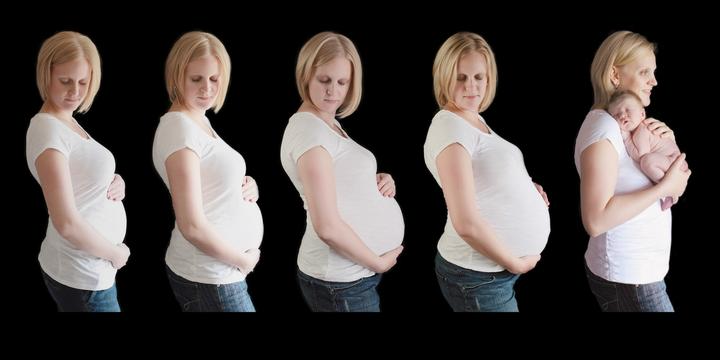 potravou novorodenca je materské mlieko                        (živiny, vitamíny, protilátky)
pre dieťa je výhodné, ak dojčenie trvá čo najdlhšie
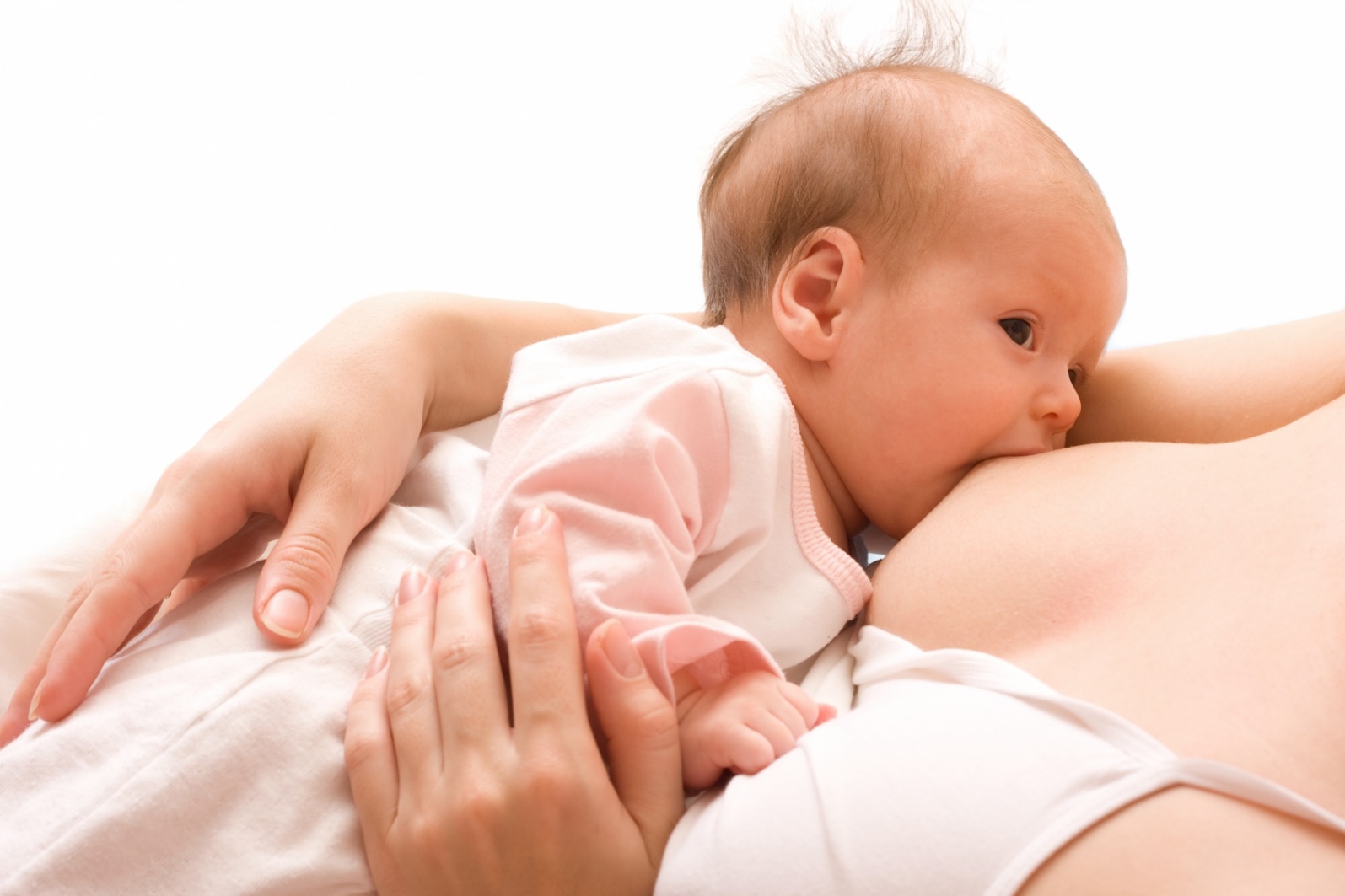 Obdobia ľudského života:
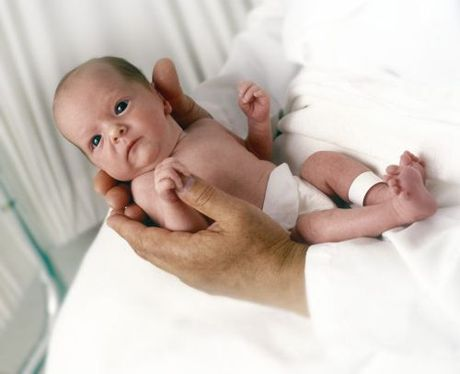 Novorodenec (1.mesiac)
Dojča (2.mesiac – 1 rok)
Batoľa (1-3 roky)
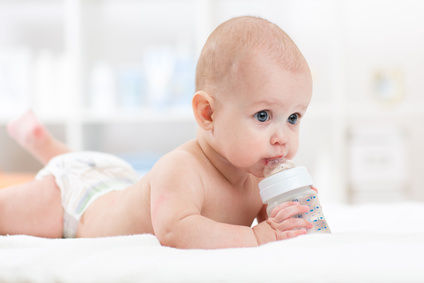 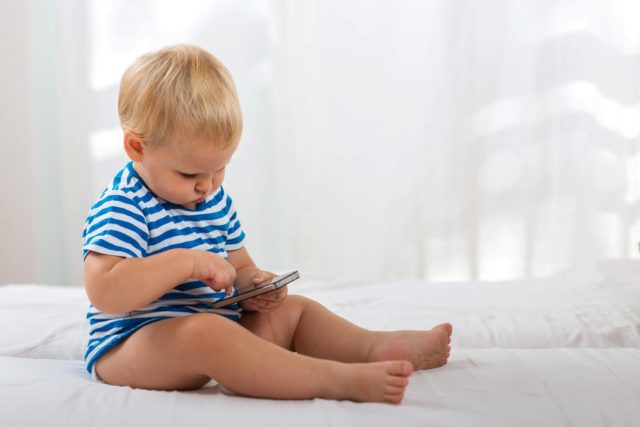 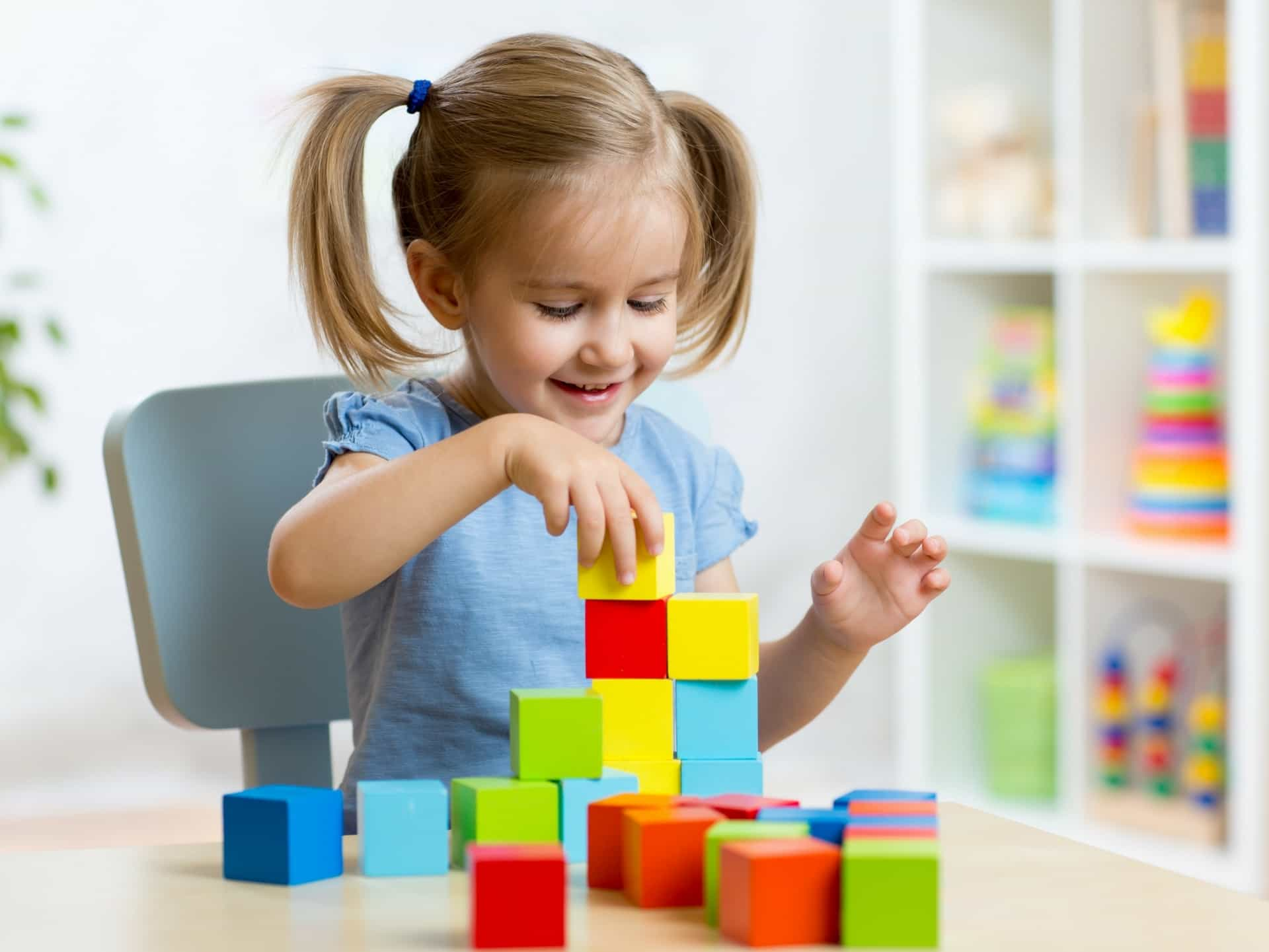 Obdobia ľudského života:
predškolský vek                        (3-6 rokov)
mladší školský vek                    (6-12 rokov)
starší školský vek (puberta)   (12-15 rokov)
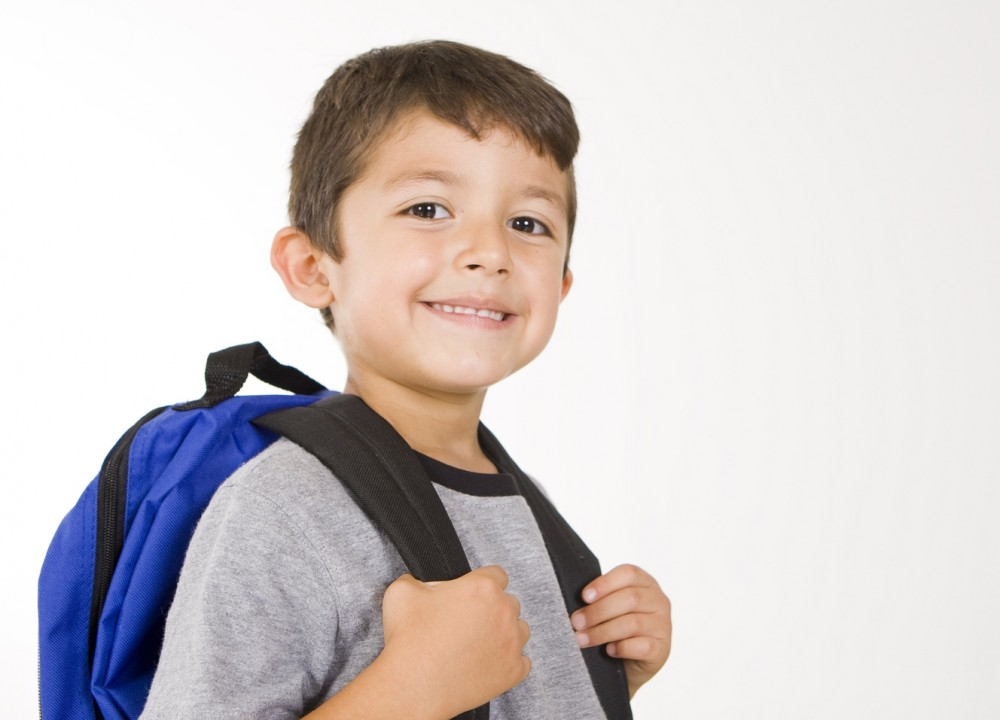 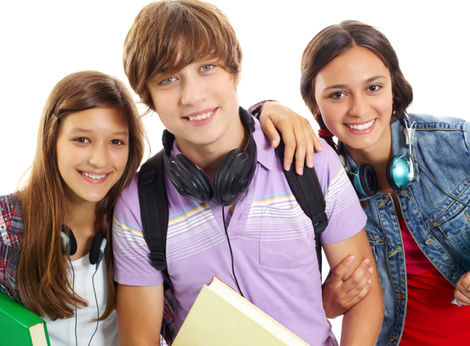 Obdobia ľudského života:
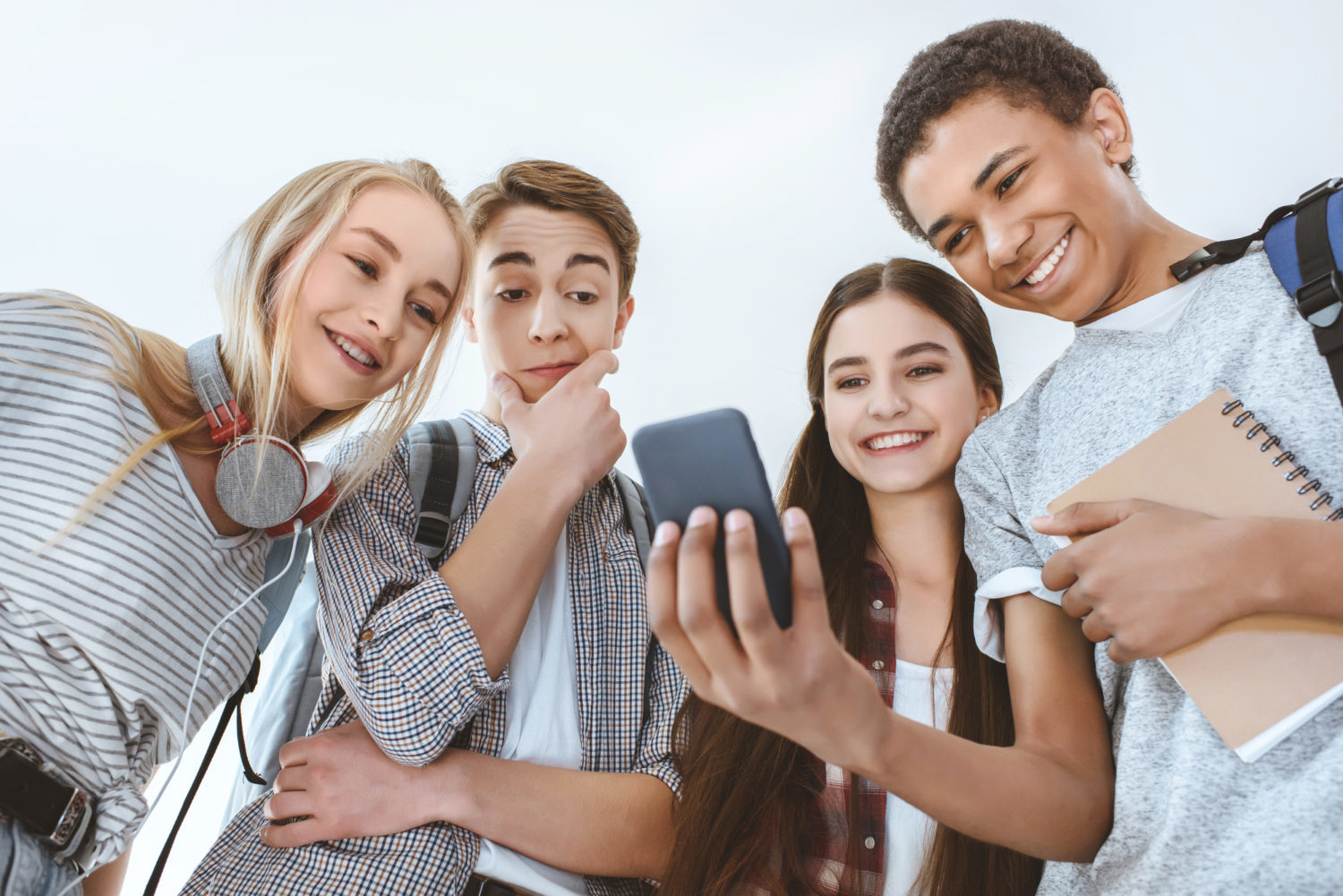 dorastové obdobie (adolescencia)                        (16 – 20 rokov)
dospelosť (20-60 rokov)
staroba (nad 60 rokov)
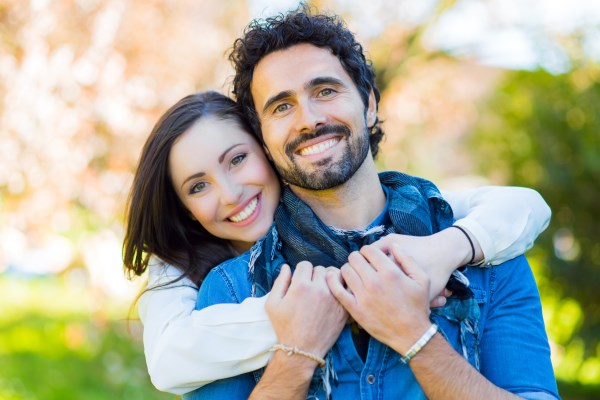 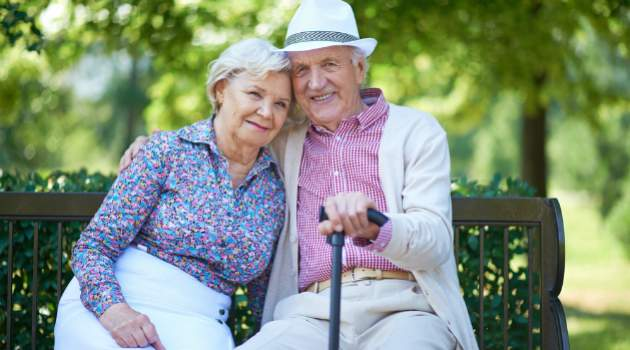 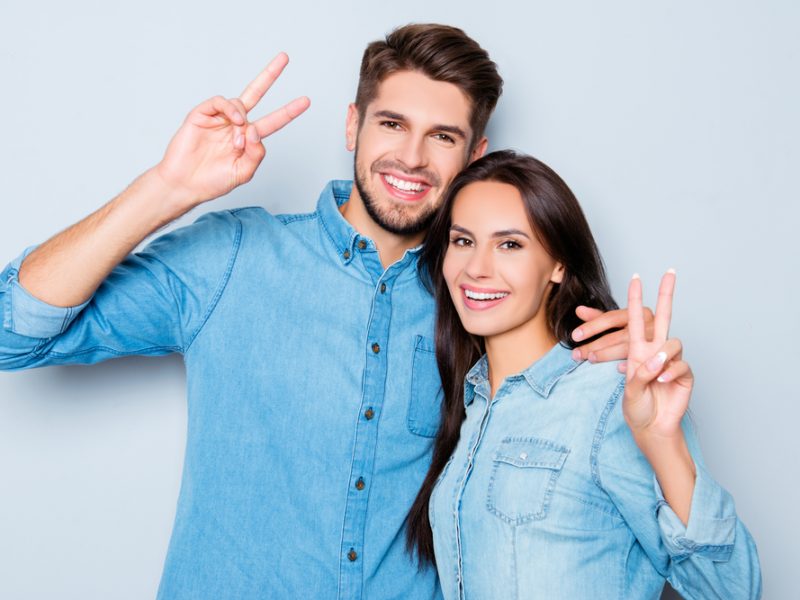 Priateľstvo medzi mužom a ženou môže postupne prerastať do lásky a vytvoriť partnerský vzťah.
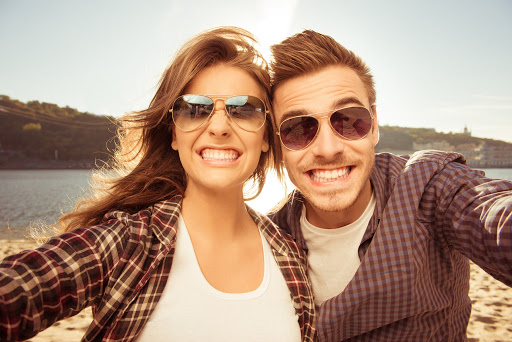 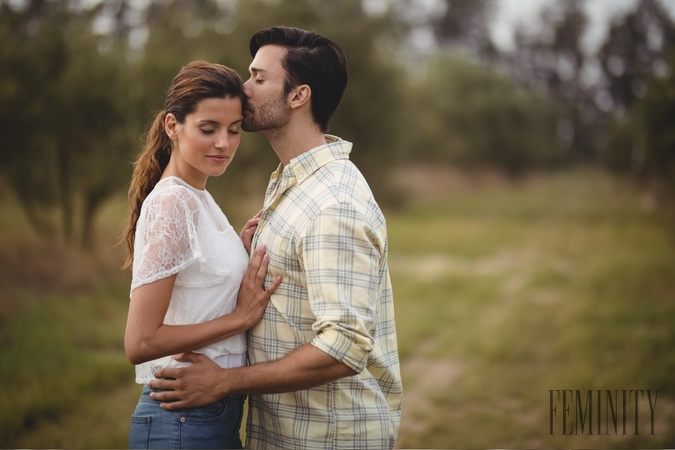 Partnerstvo je spolužitie osôb, ktoré tvoria pár.
Je založené predovšetkým na vzájomnom porozumení, tolerancii, úprimnosti, dôvere, láske a úcte.
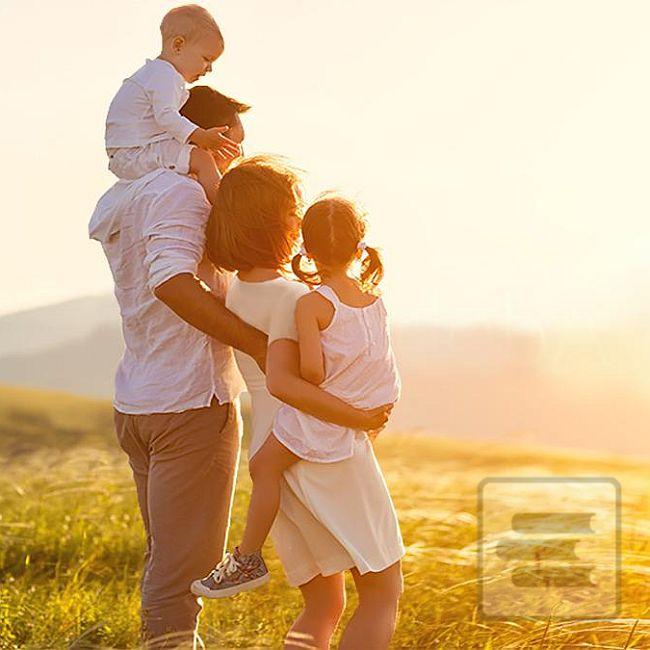 Vzťah dvoch mladých ľudí sprevádza túžba po potomstve a vedie 
k založeniu rodiny.
Rozhodnutie stať sa rodičom by malo byť dobre premyslené a plánované. 
Potrebné je, aby budúci rodičia zabezpečili vhodné podmienky pre rast a výchovu dieťaťa, ale taktiež aby boli telesne a duševne zrelí vykonávať túto úlohu zodpovedne. 
Rodičovstvo má byť spoločným rozhodnutím oboch partnerov.
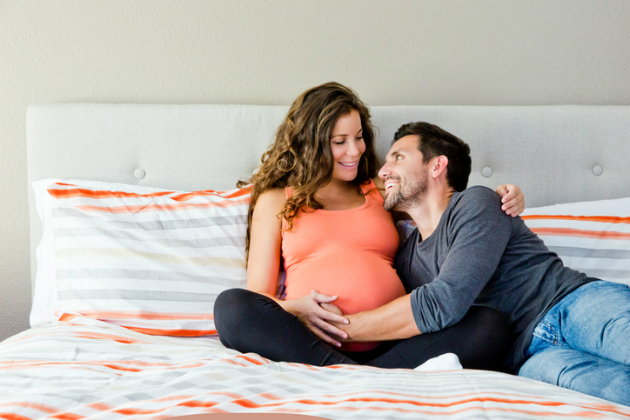 Antikoncepcia
jej používanie umožňuje plánovať počatie dieťaťa a predísť neplánovanému tehotenstvu
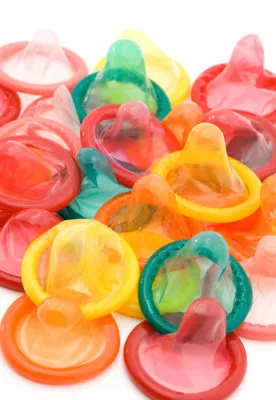 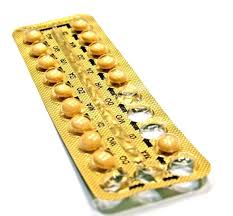 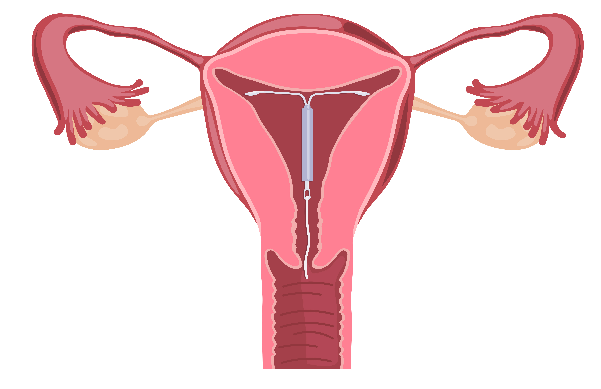 vnútromaternicové teliesko
hormonálna antikoncepcia
Mužský ochranný prostriedok – prezervatív (kondóm)
Ženské formy antikoncepcie
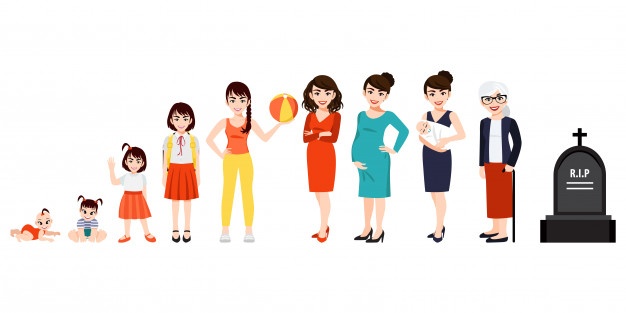 Prežime každý deň nášho života najlepšie ako vieme 